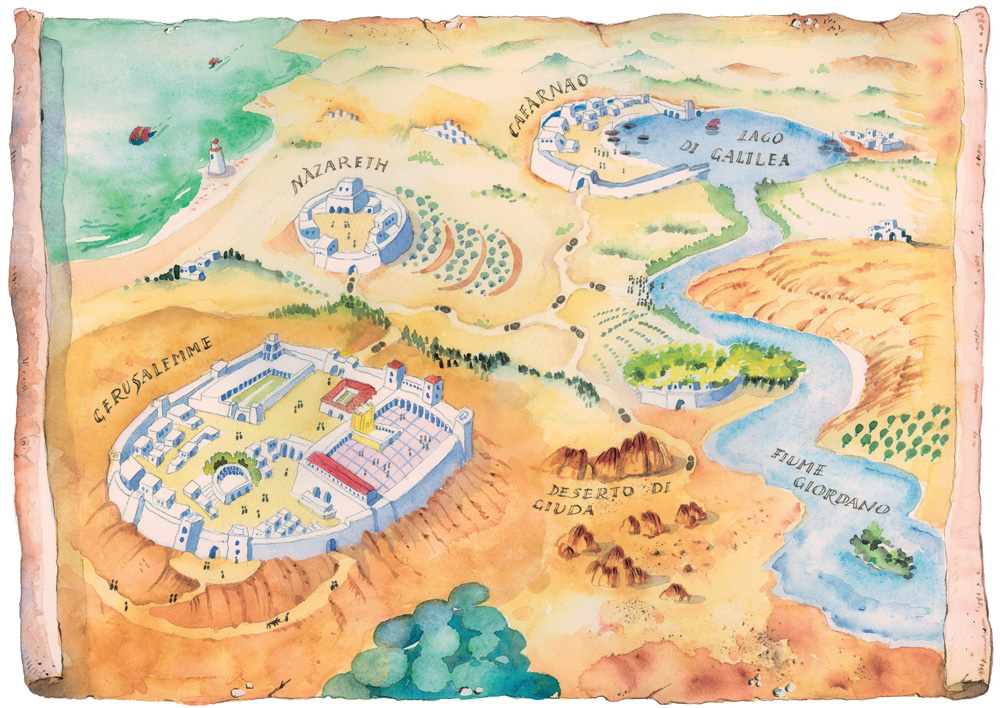 I PASSI DI GESU’
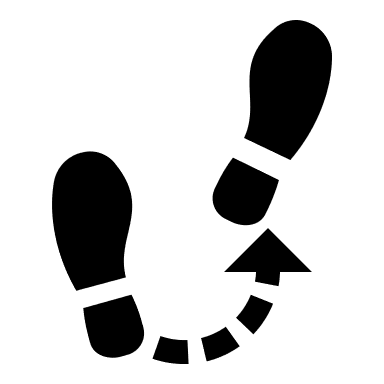 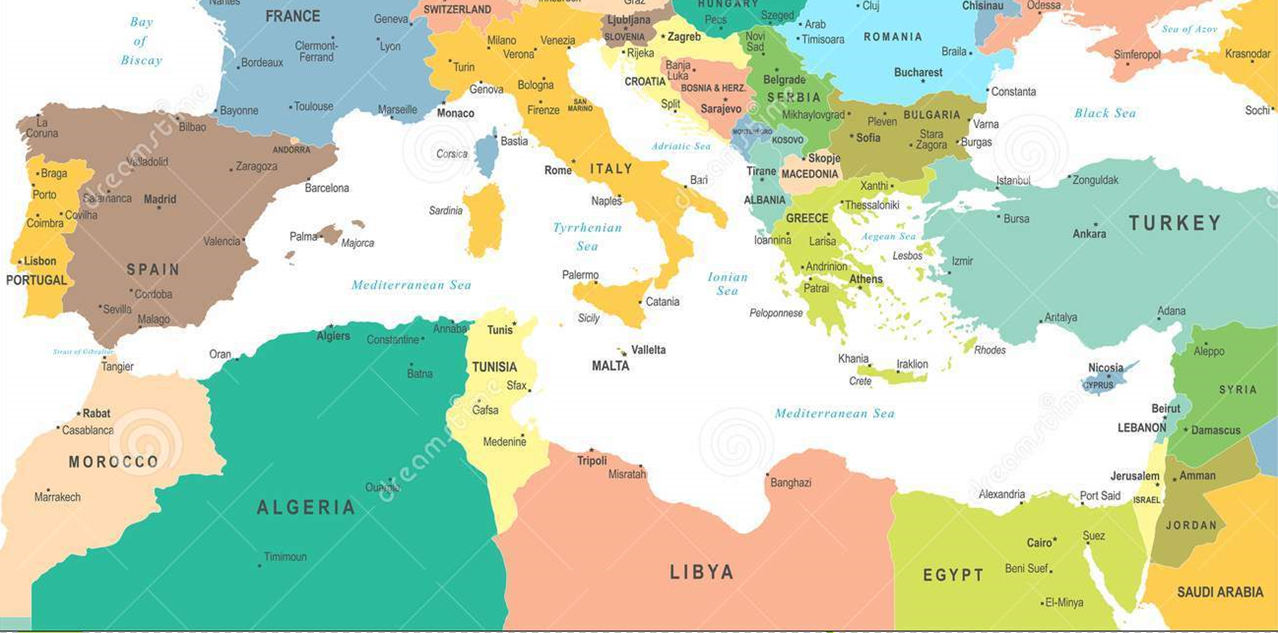 Noi siamo qui
Galilea
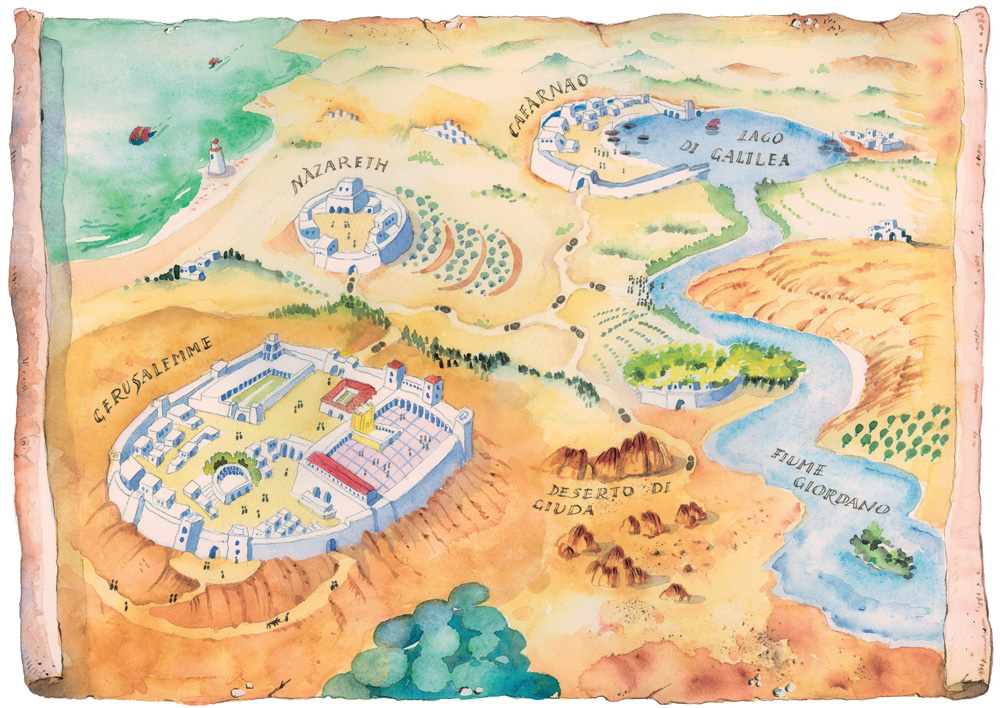 LA GALILEA
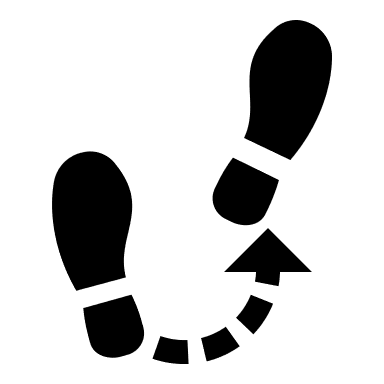 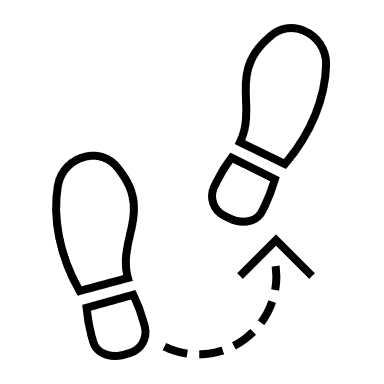 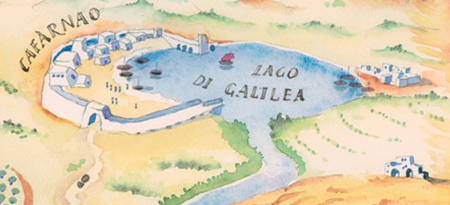 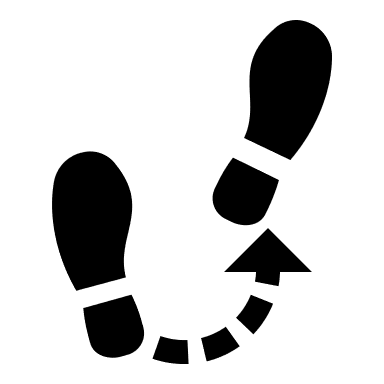 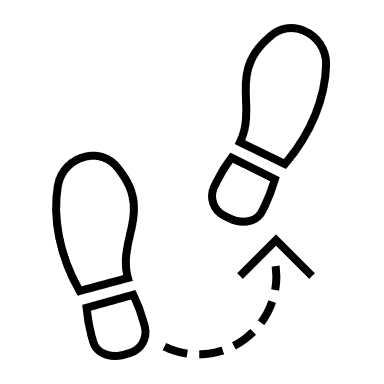 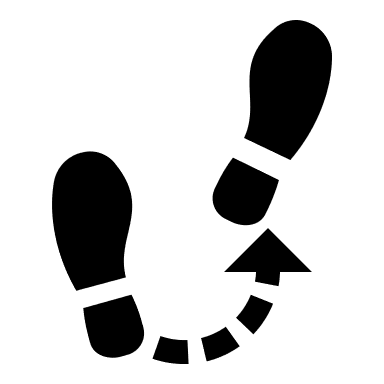 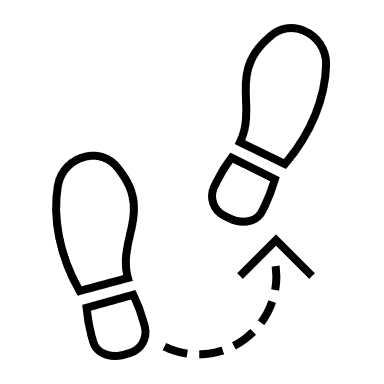 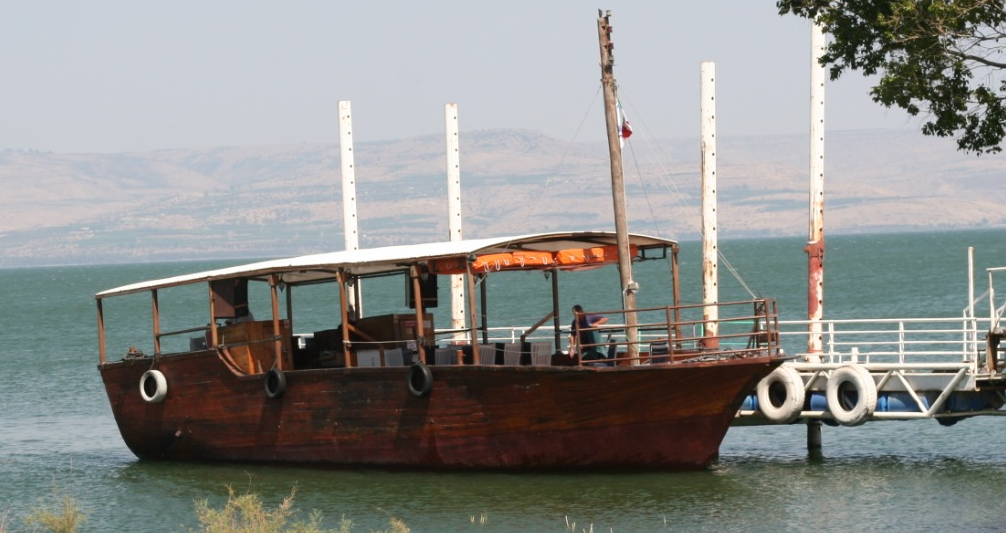 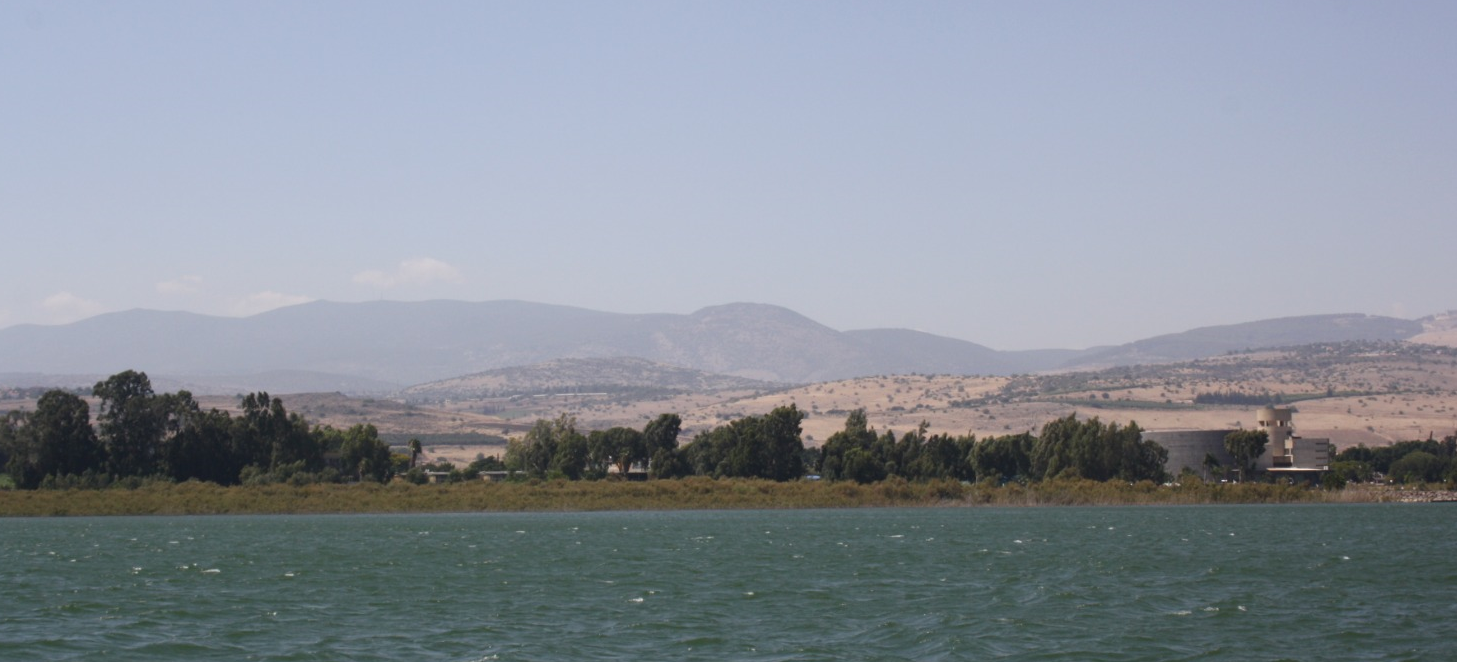 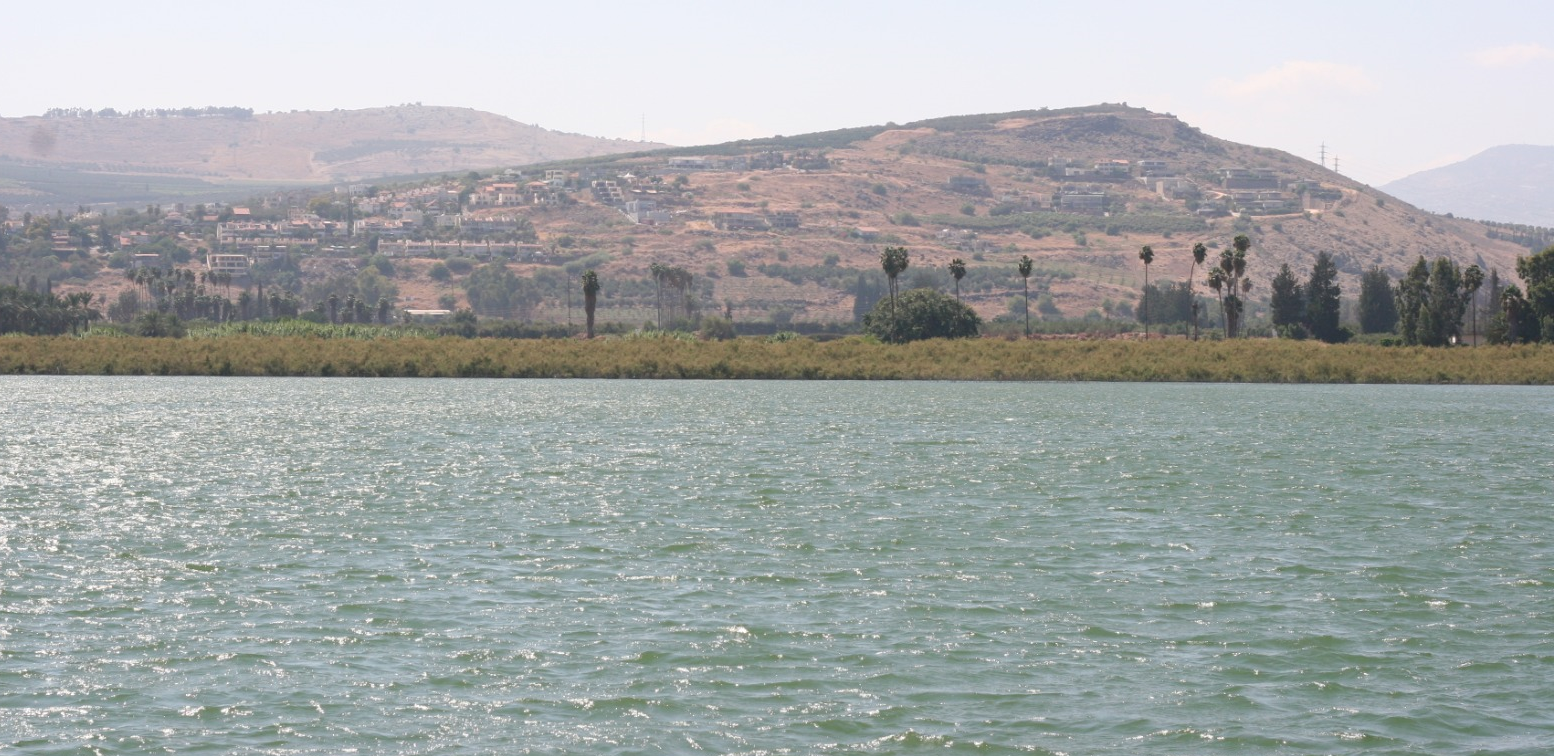 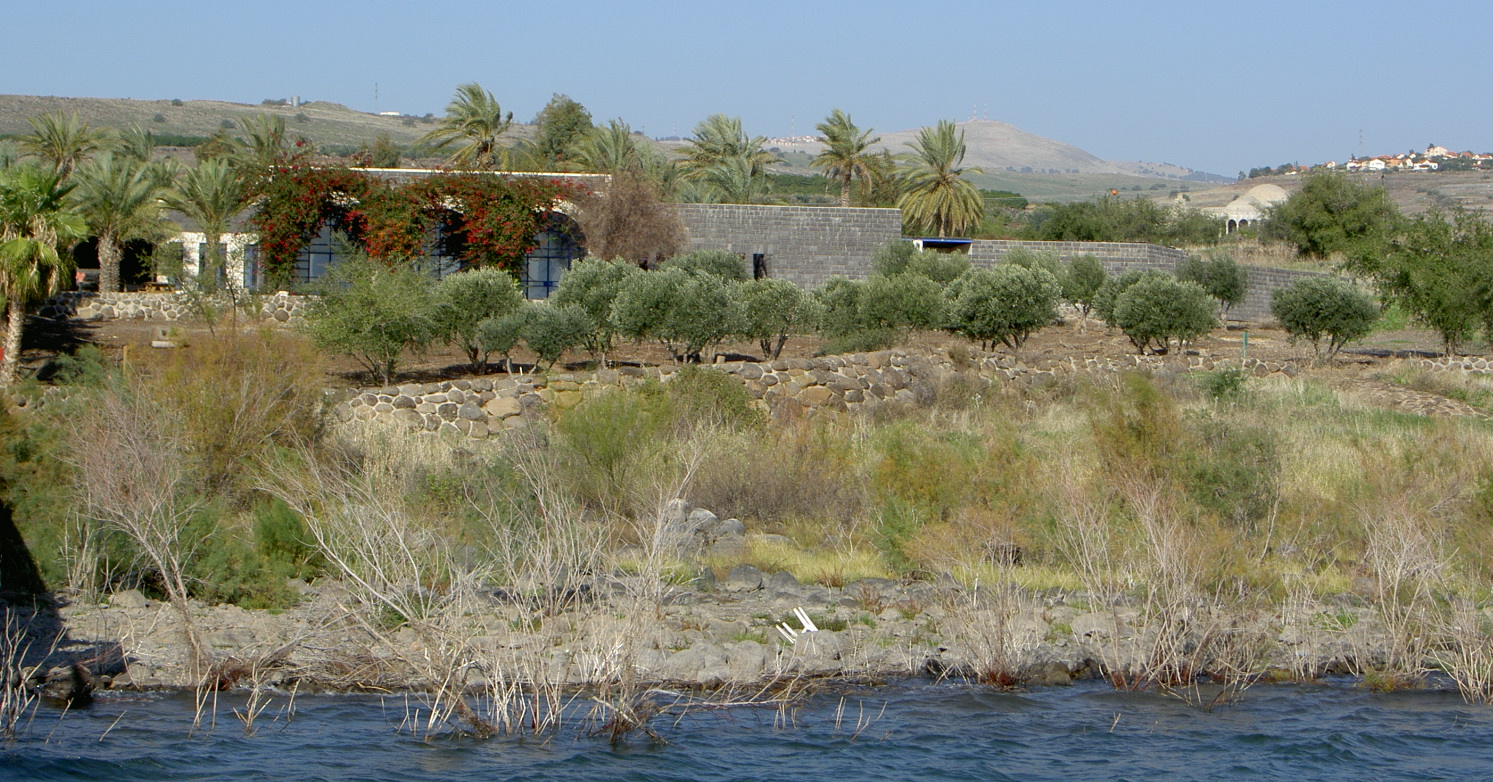 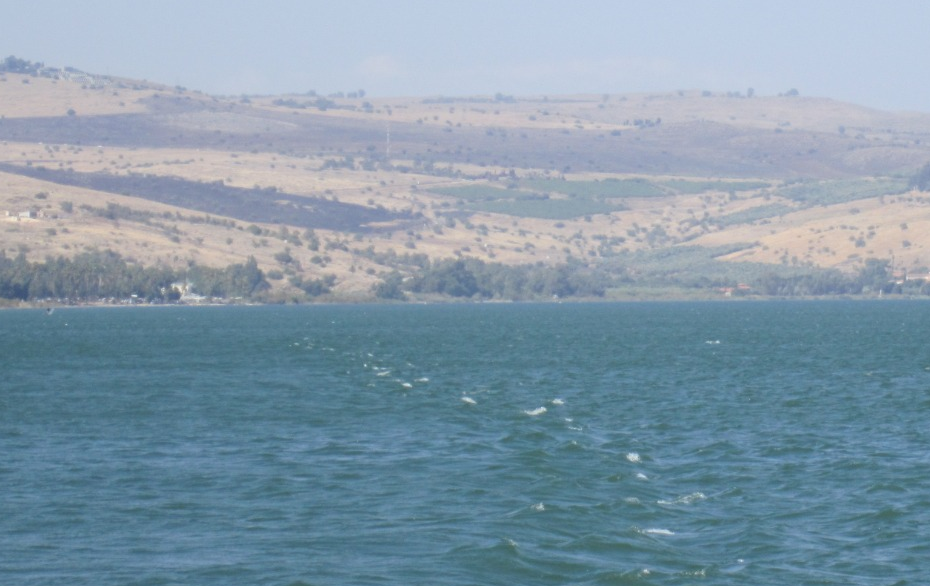 CAFARNAO
CAFARNAO
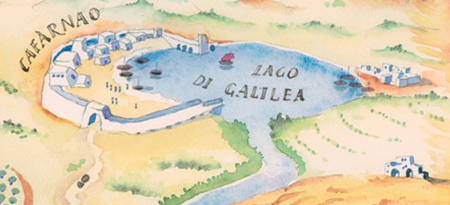 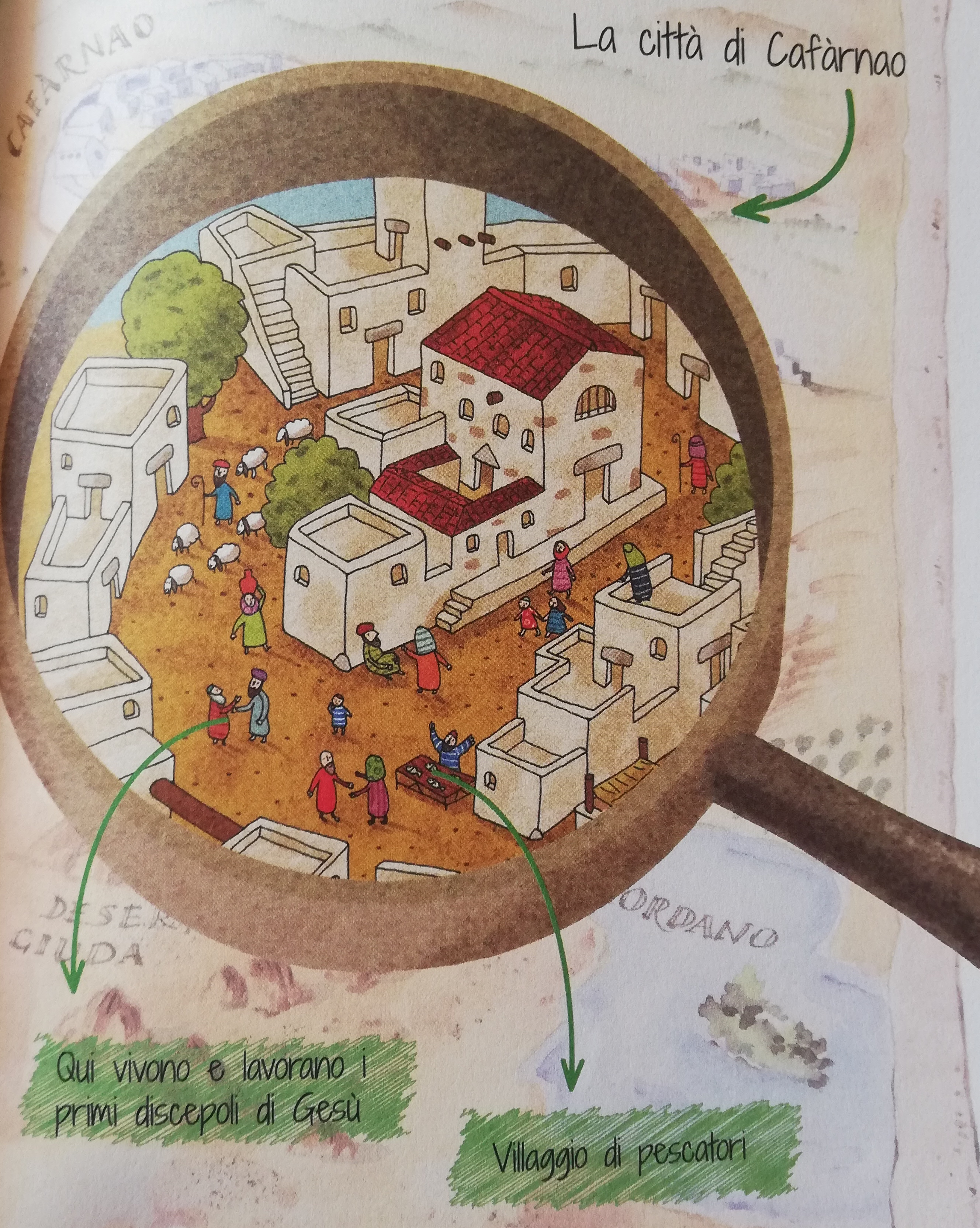 Gesù arriva a Cafàrnao, un villaggio come tanti altri, e vive una giornata speciale.
GIORNATA DI CAFARNAO

   SABATO MATTINA:
   NELLA SINAGOGA

   PRANZO:
   NELLA CASA DI PIETRO

   LE PRIME ORE DEL MATTINO
   DOPO:
   IN UN LUOGO DESERTO
SABATO MATTINA: NELLA SINAGOGA
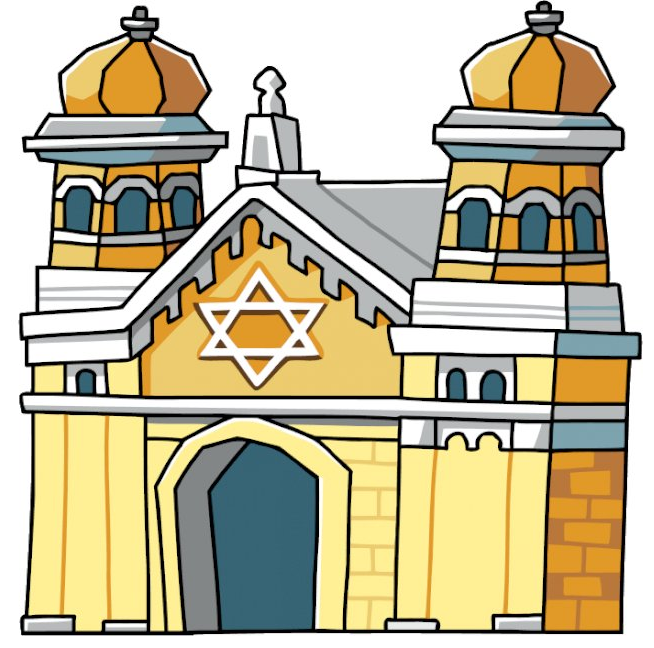 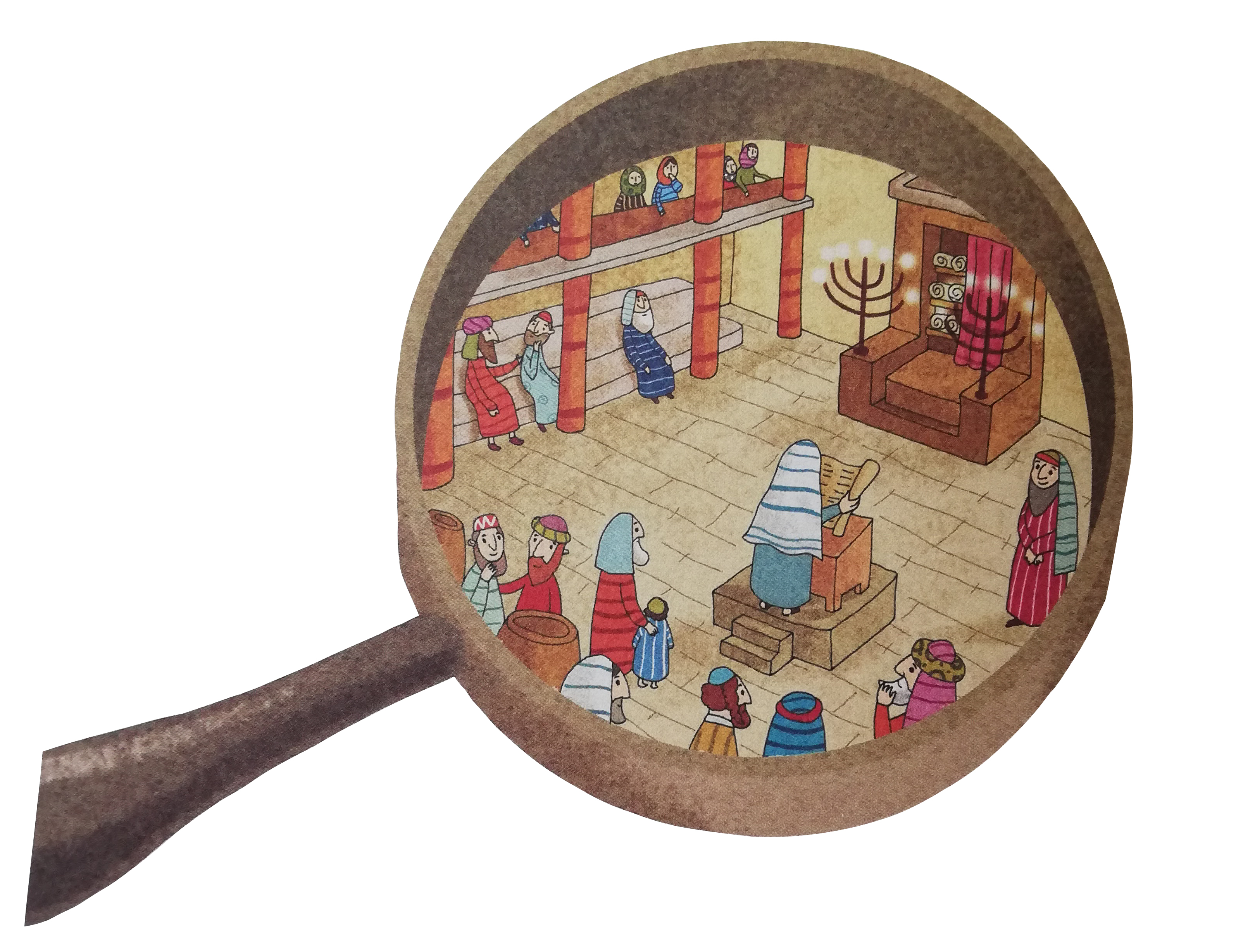 Gesù parla con AUTORITA’; viene da credere a quello che dice e viene voglia di fidarsi.
SABATO A PRANZO: NELLA CASA DI PIETRO
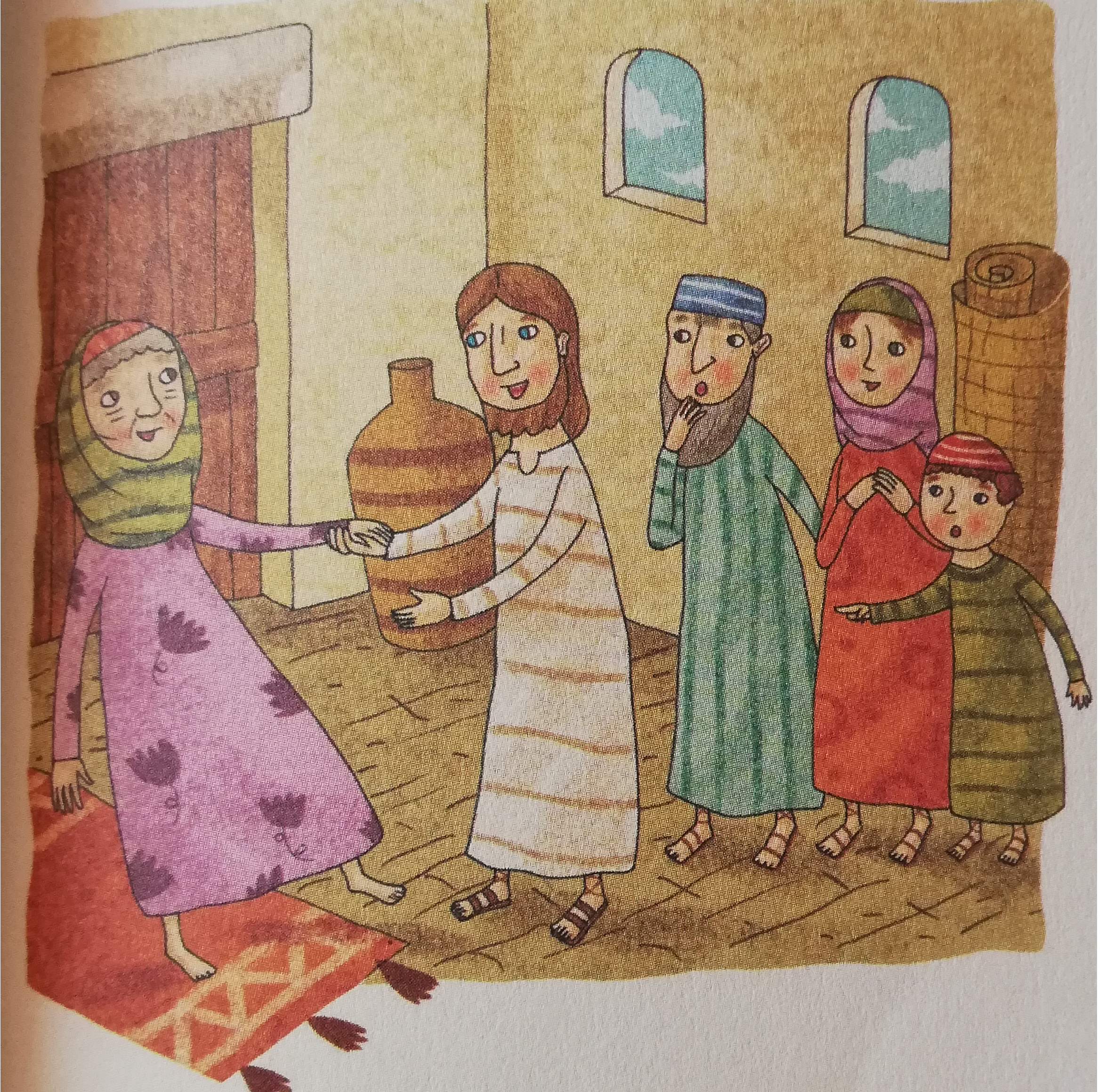 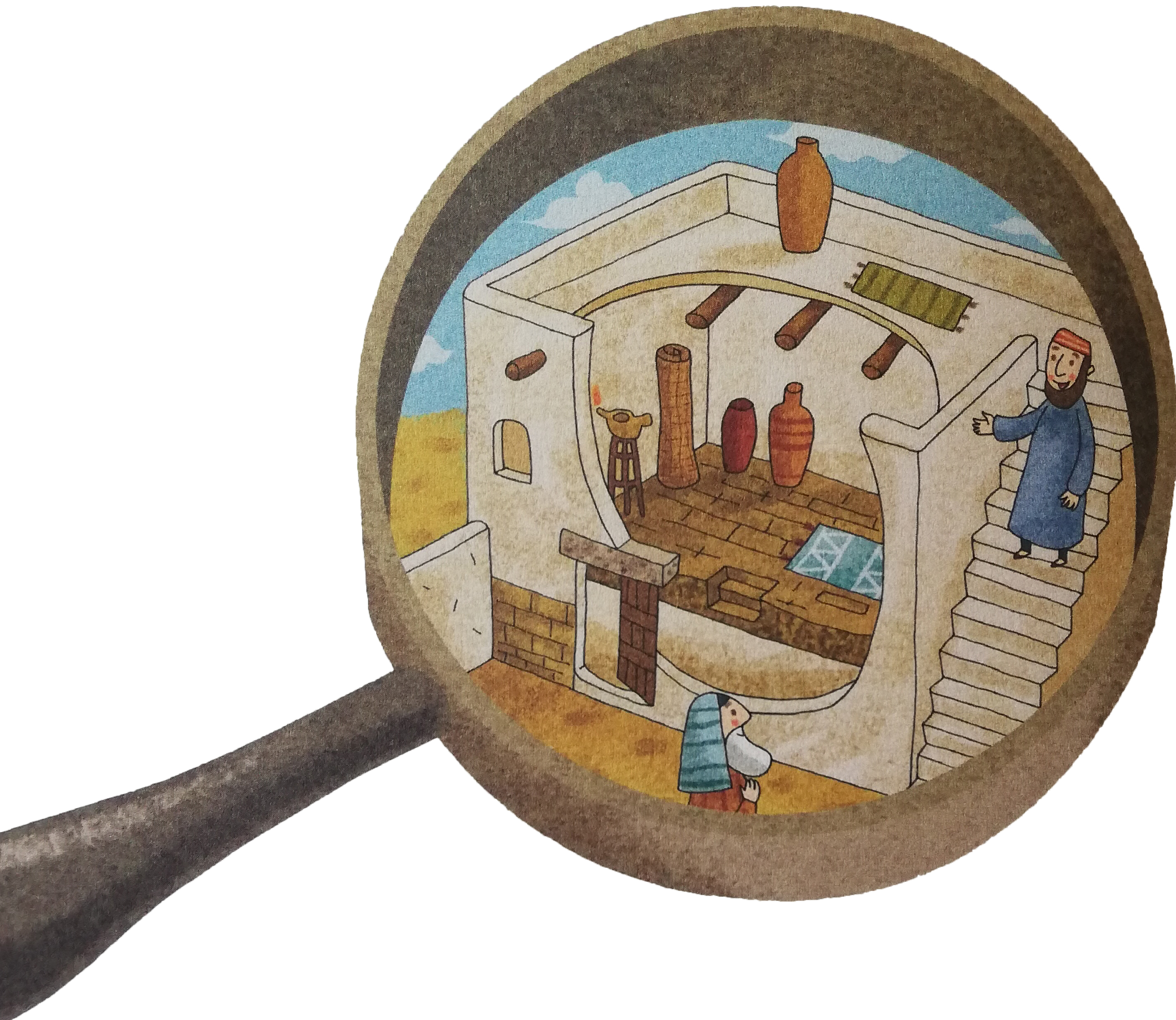 E’ bastato un tocco di Gesù. Egli ha preso per mano la suocera di Pietro, con Amore.
LE PRIME ORE DEL MATTINO: IN UN LUOGO DESERTO
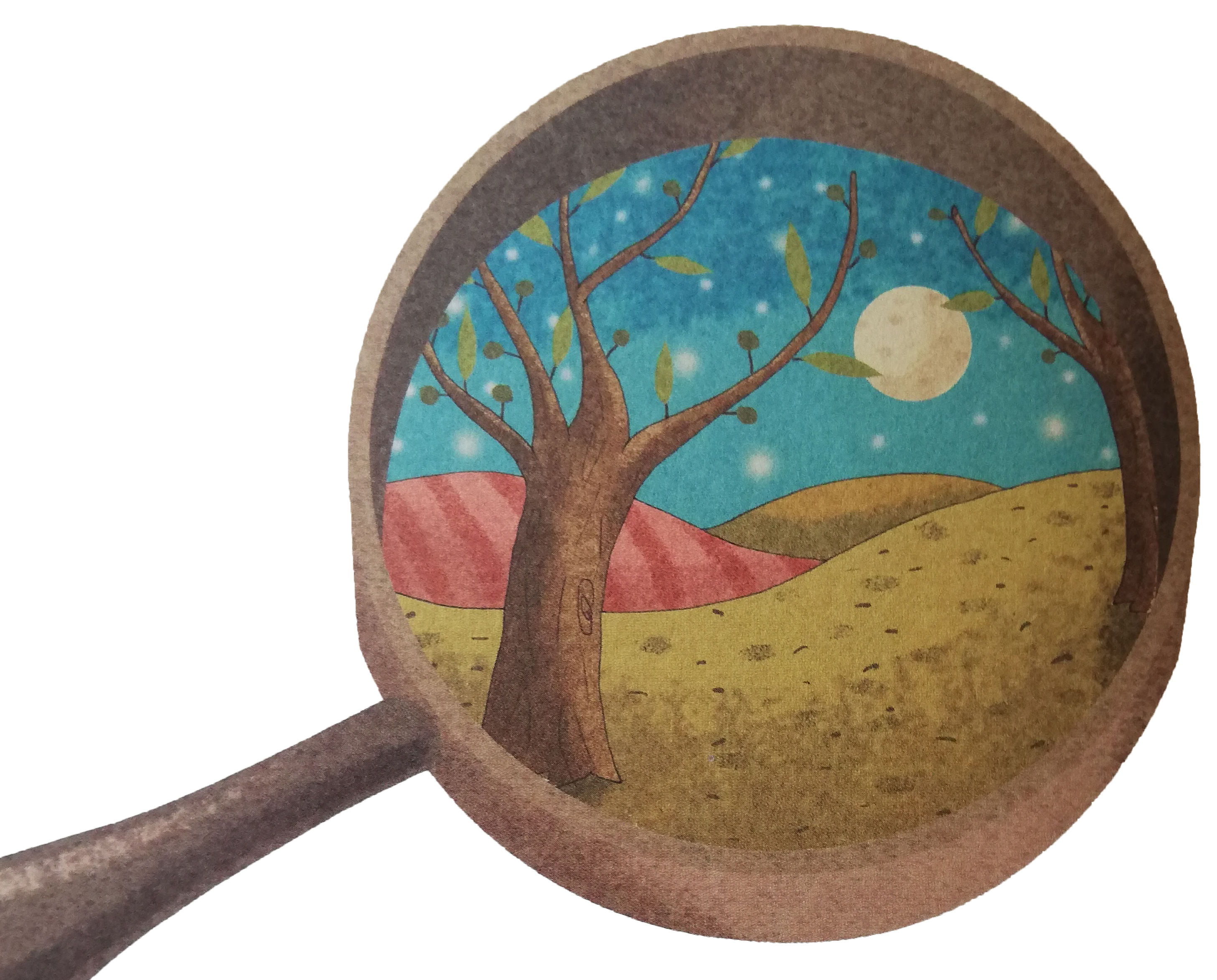 Gesù vuole parlare con Dio: prega.
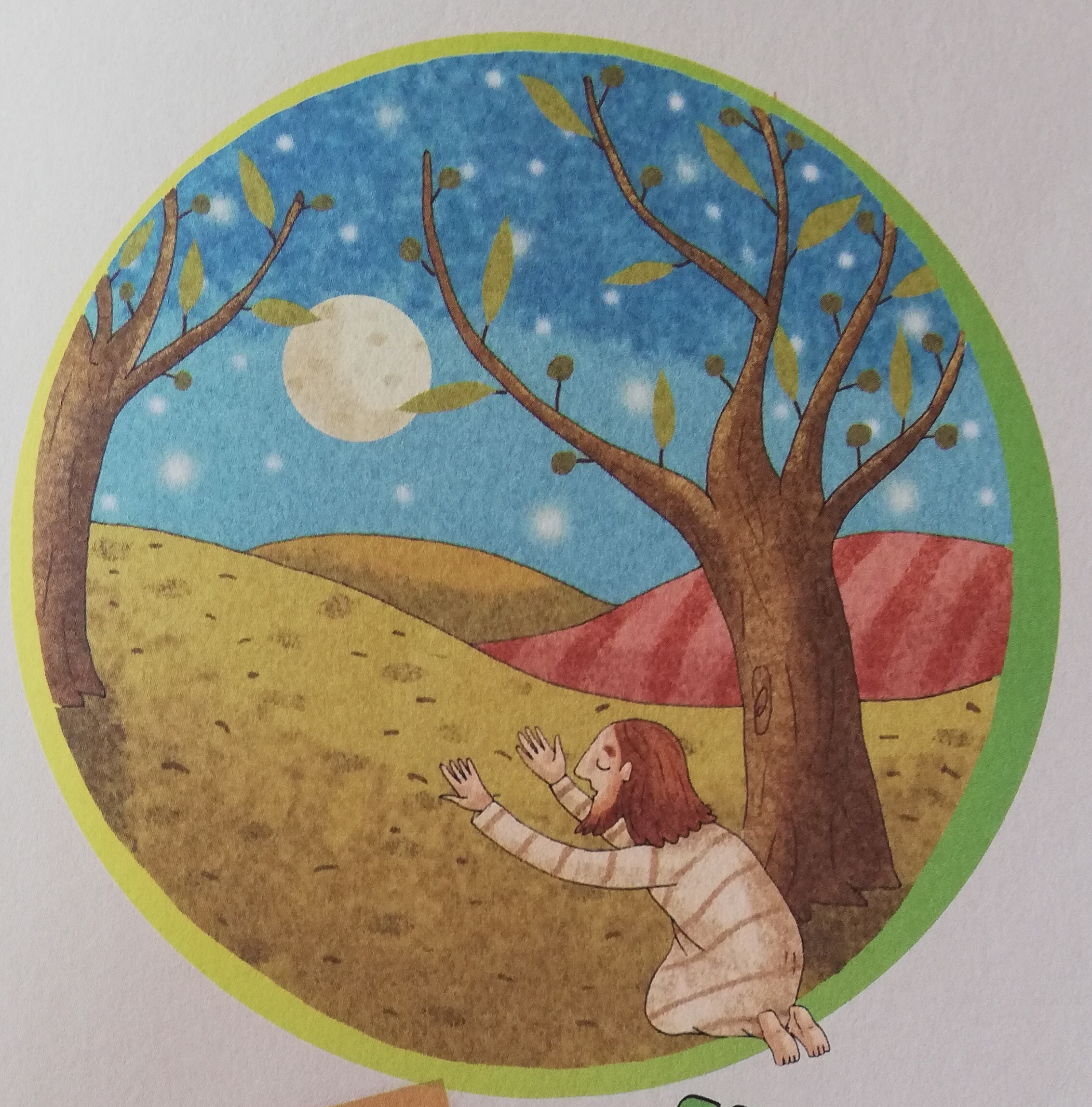 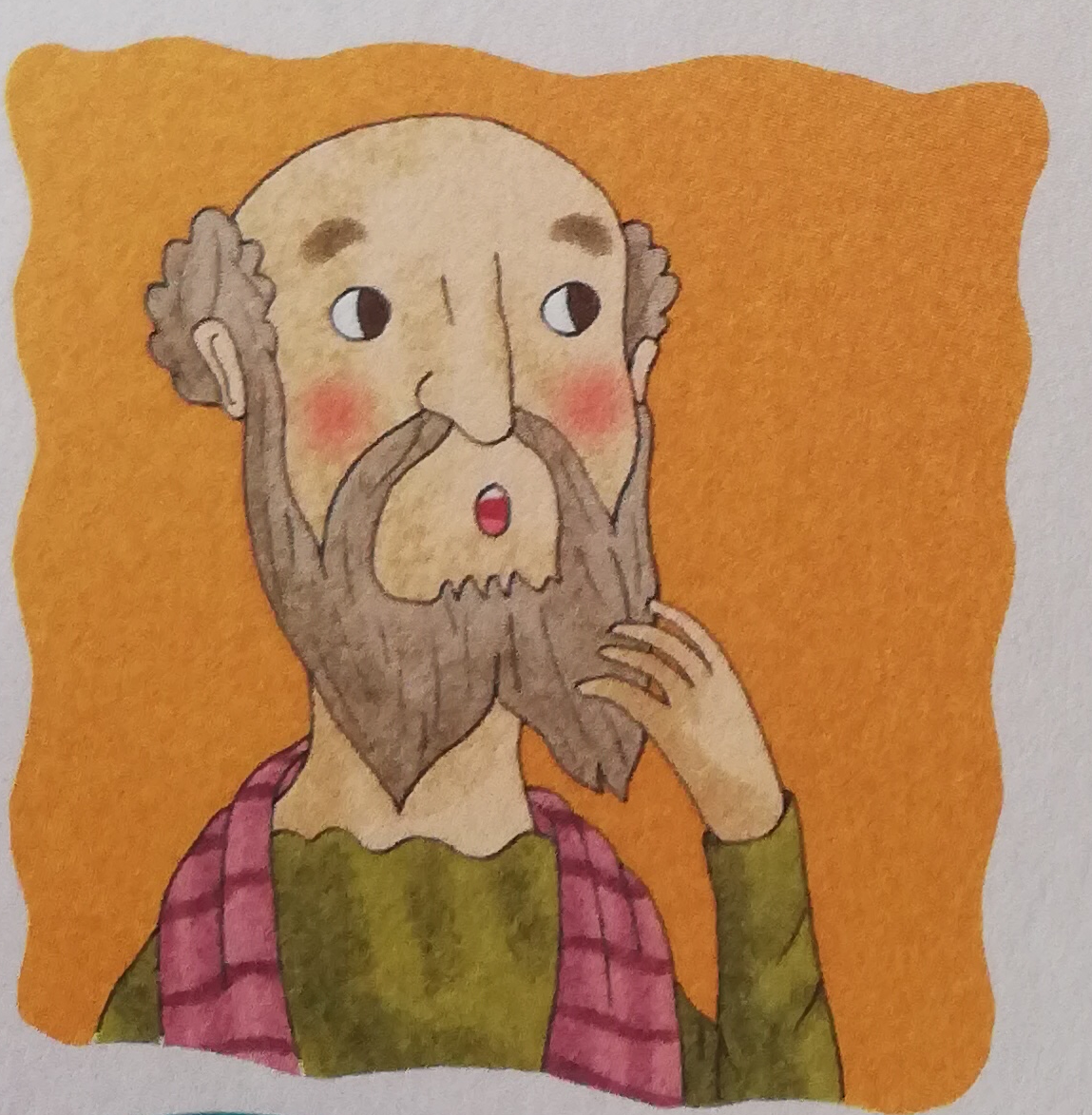 «Tutti ti cercano»
Cosa fa Gesù nella sinagoga?
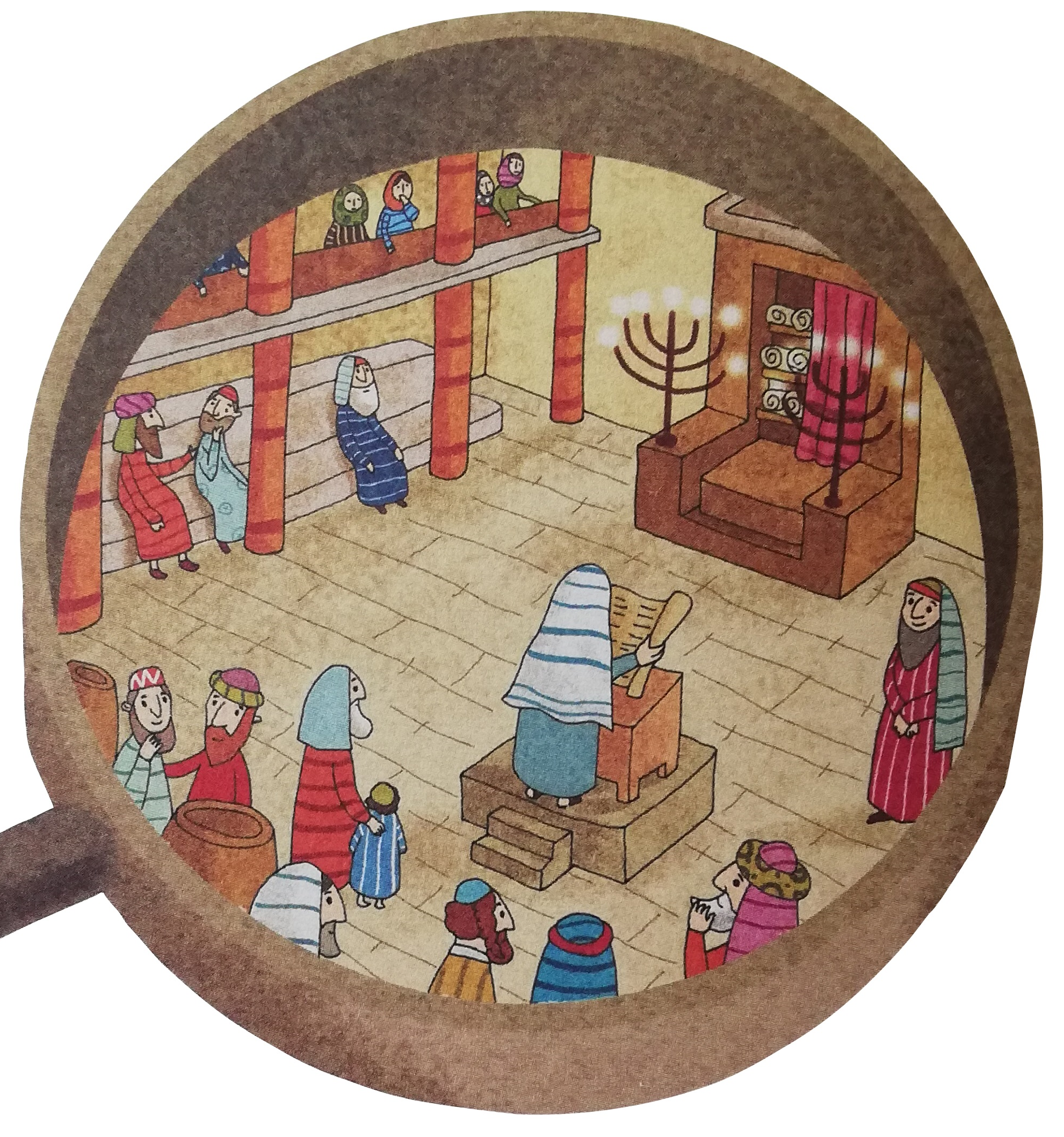 Si siede e ascolta i dottori della legge

Parla con autorità

Si distrae e parla con gli altri
Parla con autorità
Come Guarisce Gesù la suocera di Pietro?
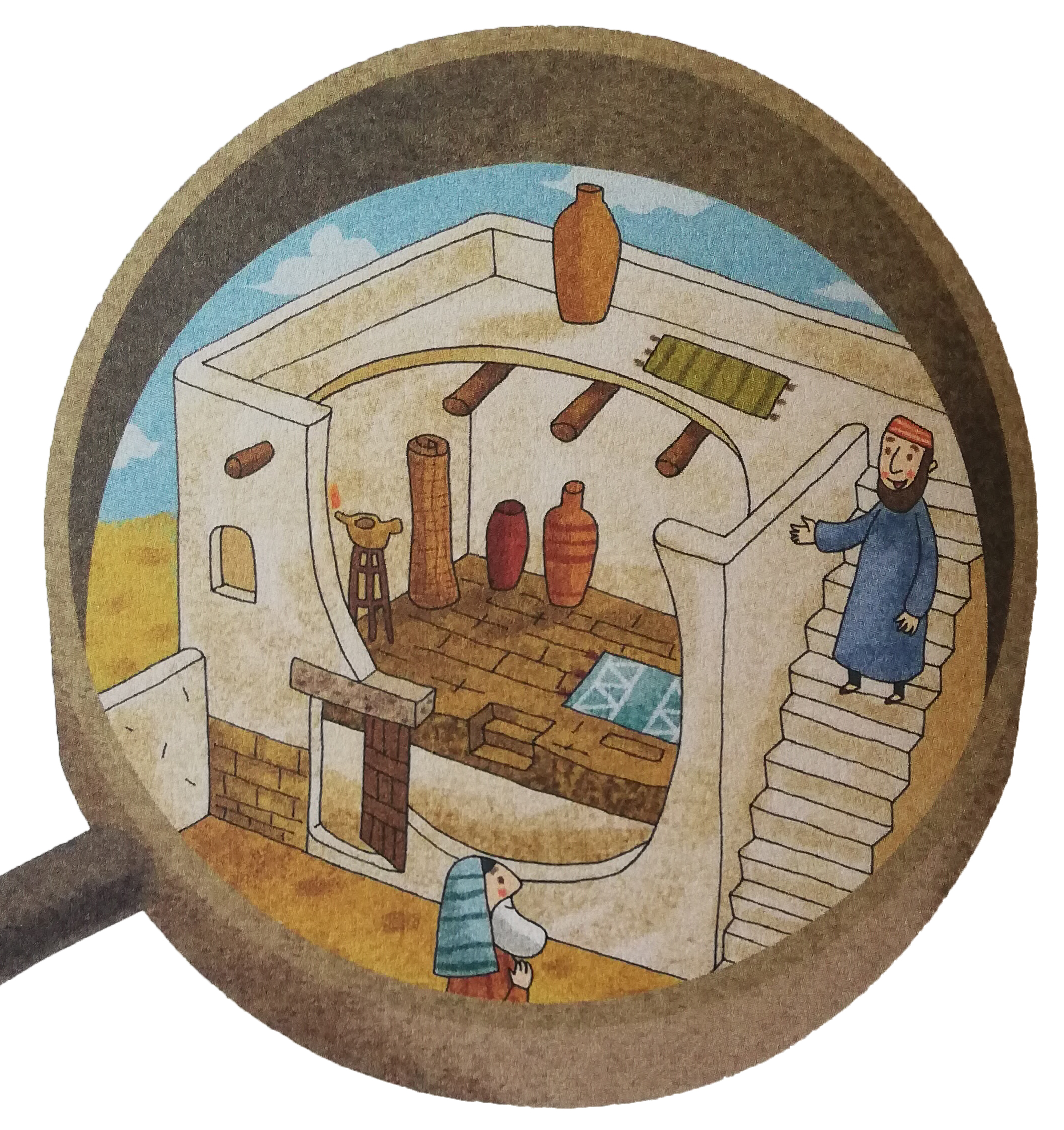 Mettendole un fazzoletto fresco sulla fronte

Prendendola per mano con affetto

Versa un po’ di tachipirina nel bicchiere
Prendendola per mano con affetto
Cosa fa Gesù dopo aver pregato nel luogo deserto?
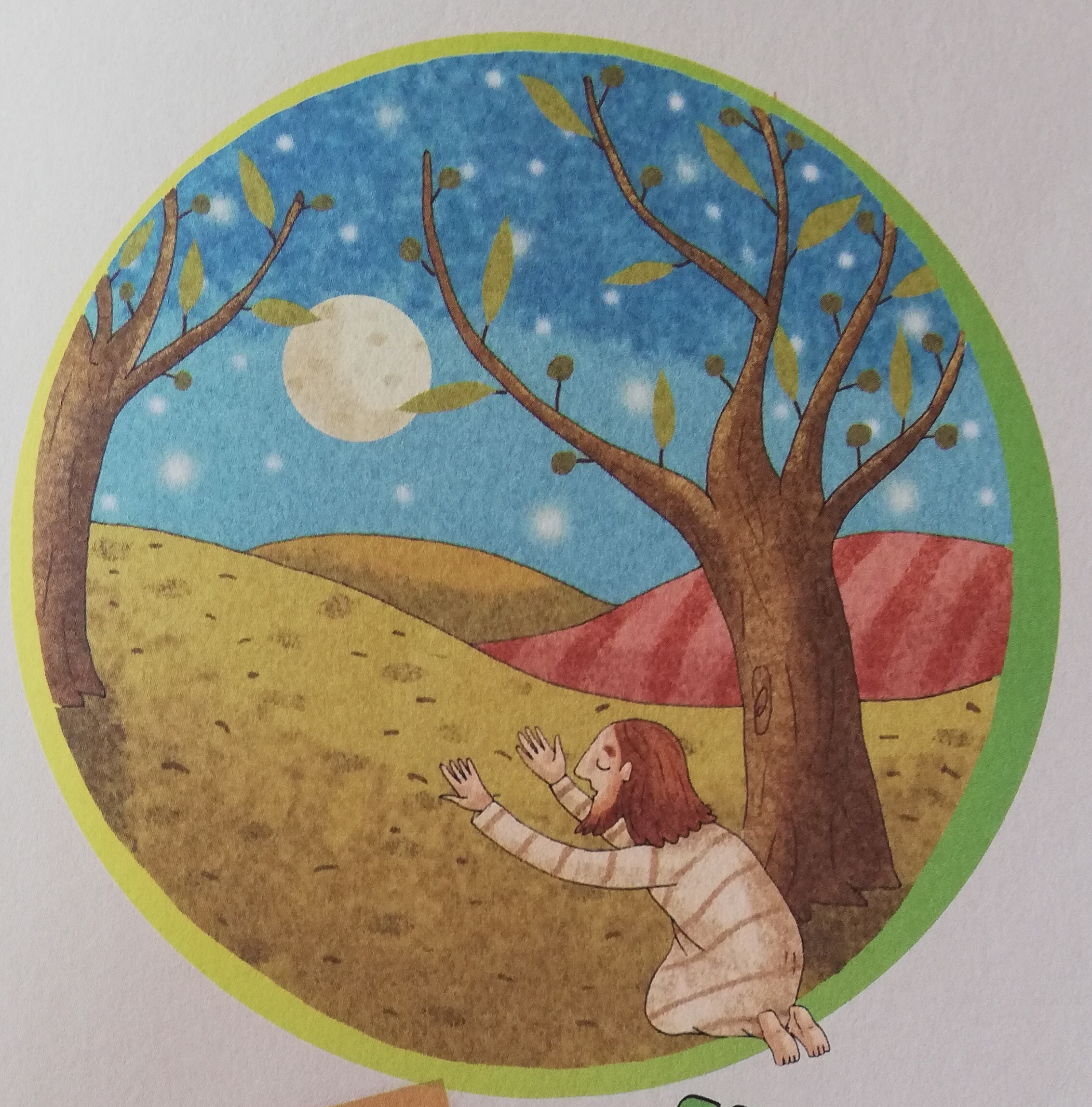 Si allontana con i suoi amici per parlare di Dio in altri villaggi
Racconta come voler bene a Dio e agli uomini

Va a riposare

Si allontana con i suoi amici per parlare di Dio in altri villaggi
AUTORITA’
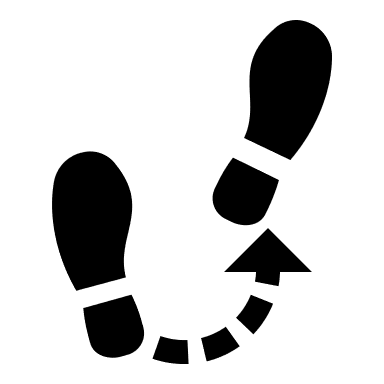 Gesù
AMORE
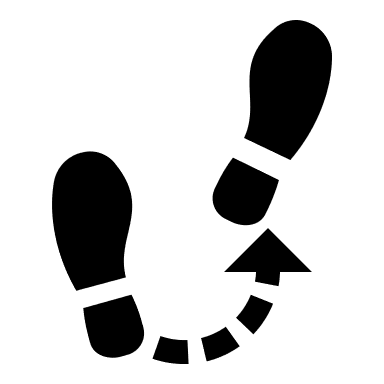 PREGHIERA
Gloria al Padre
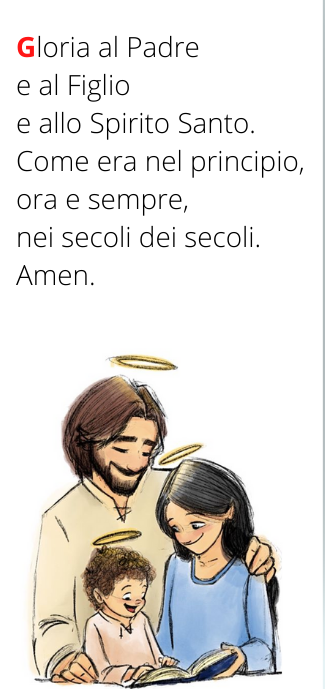 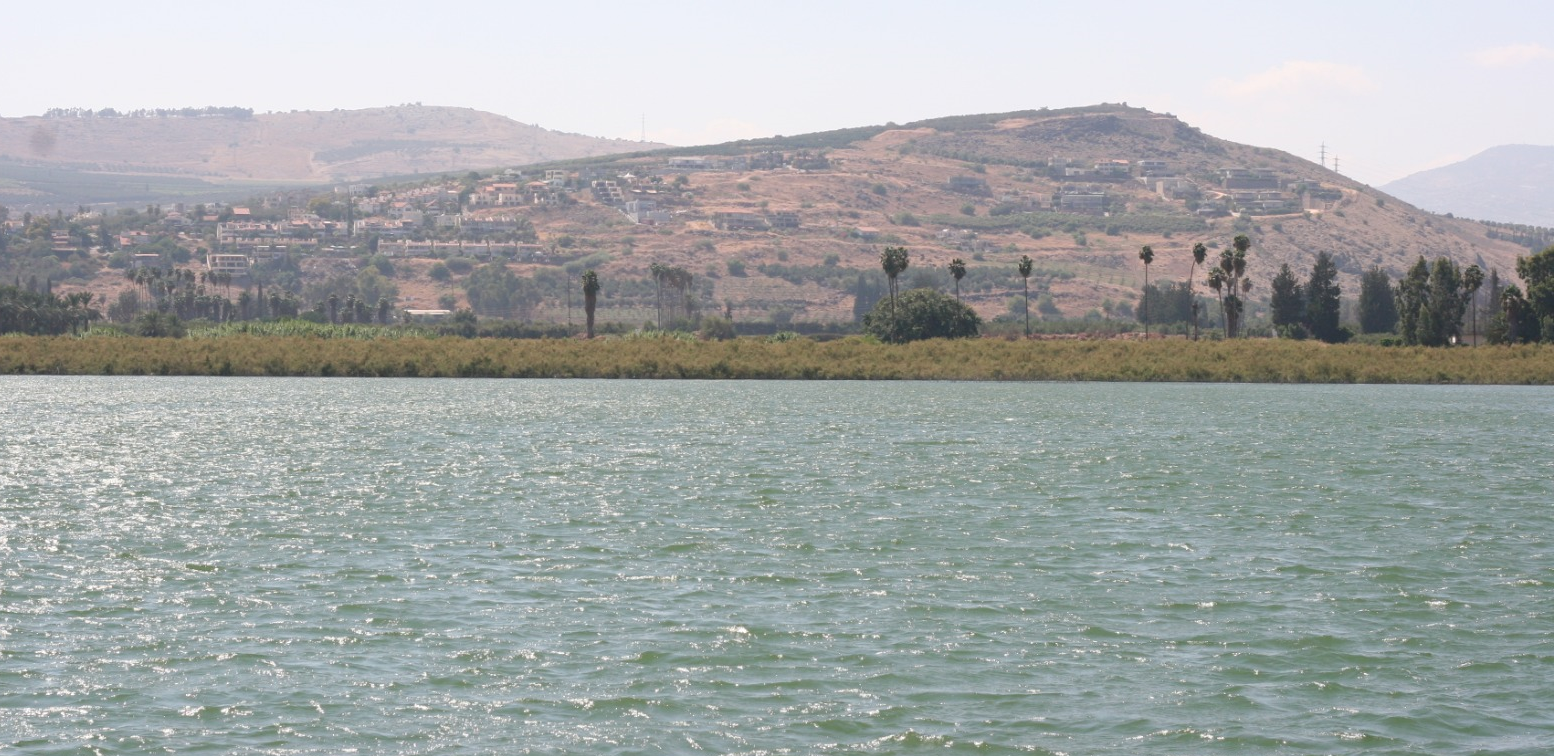 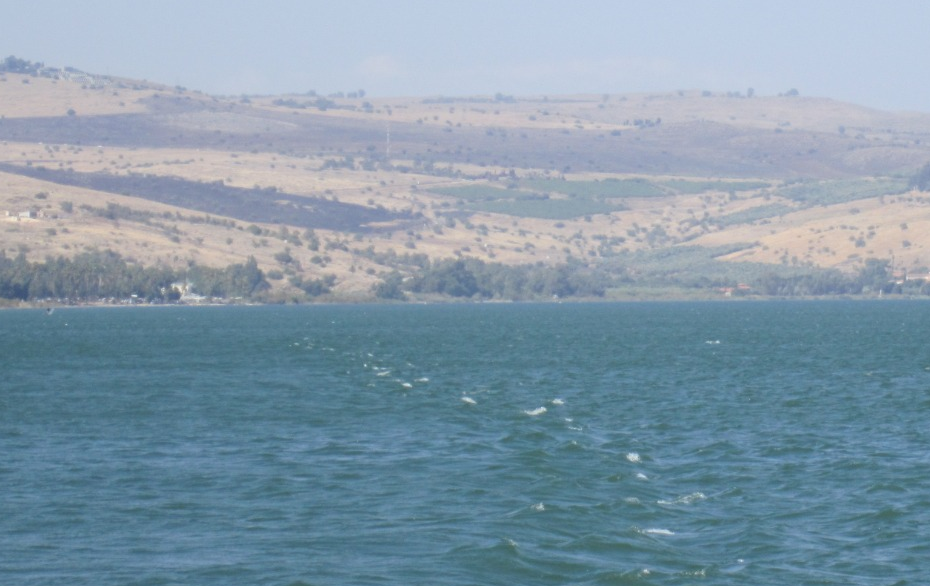 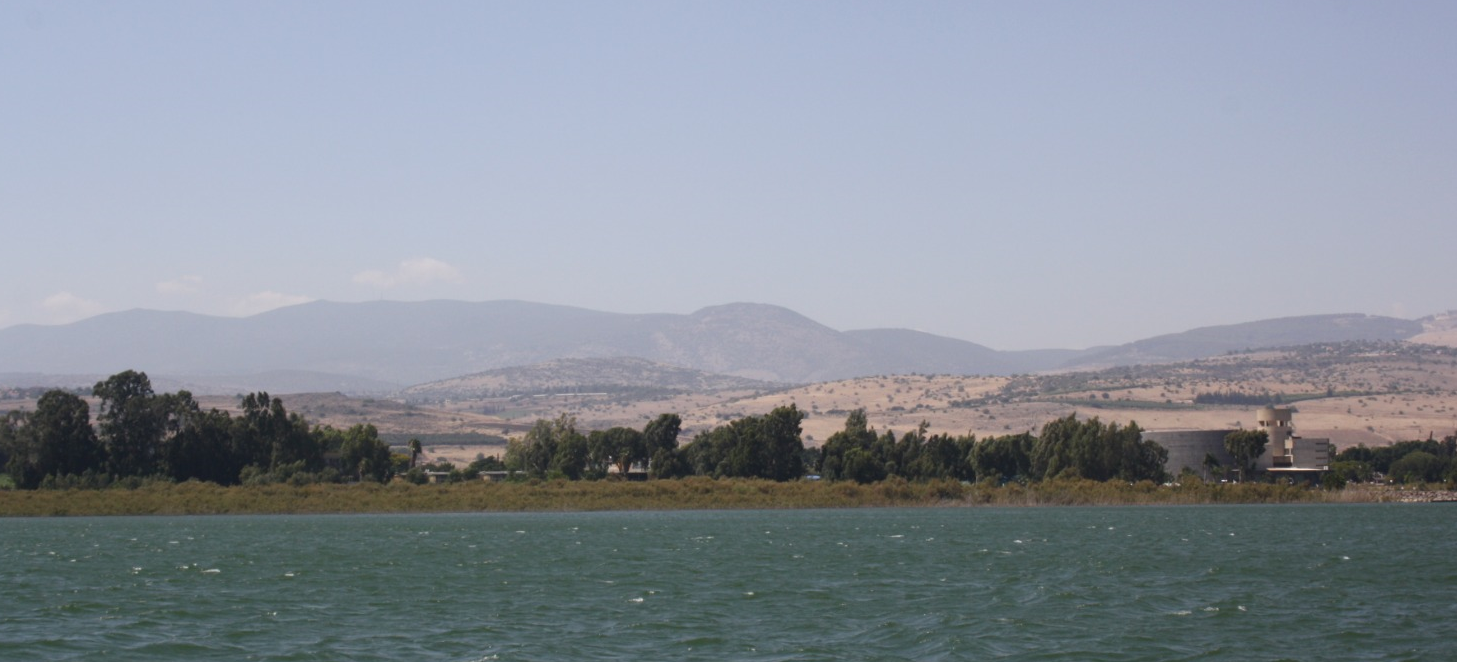 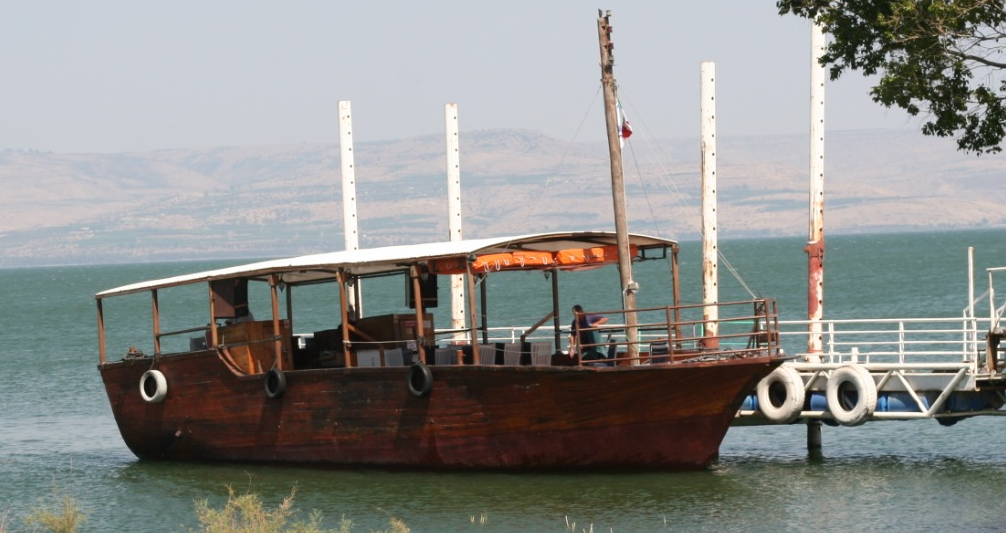 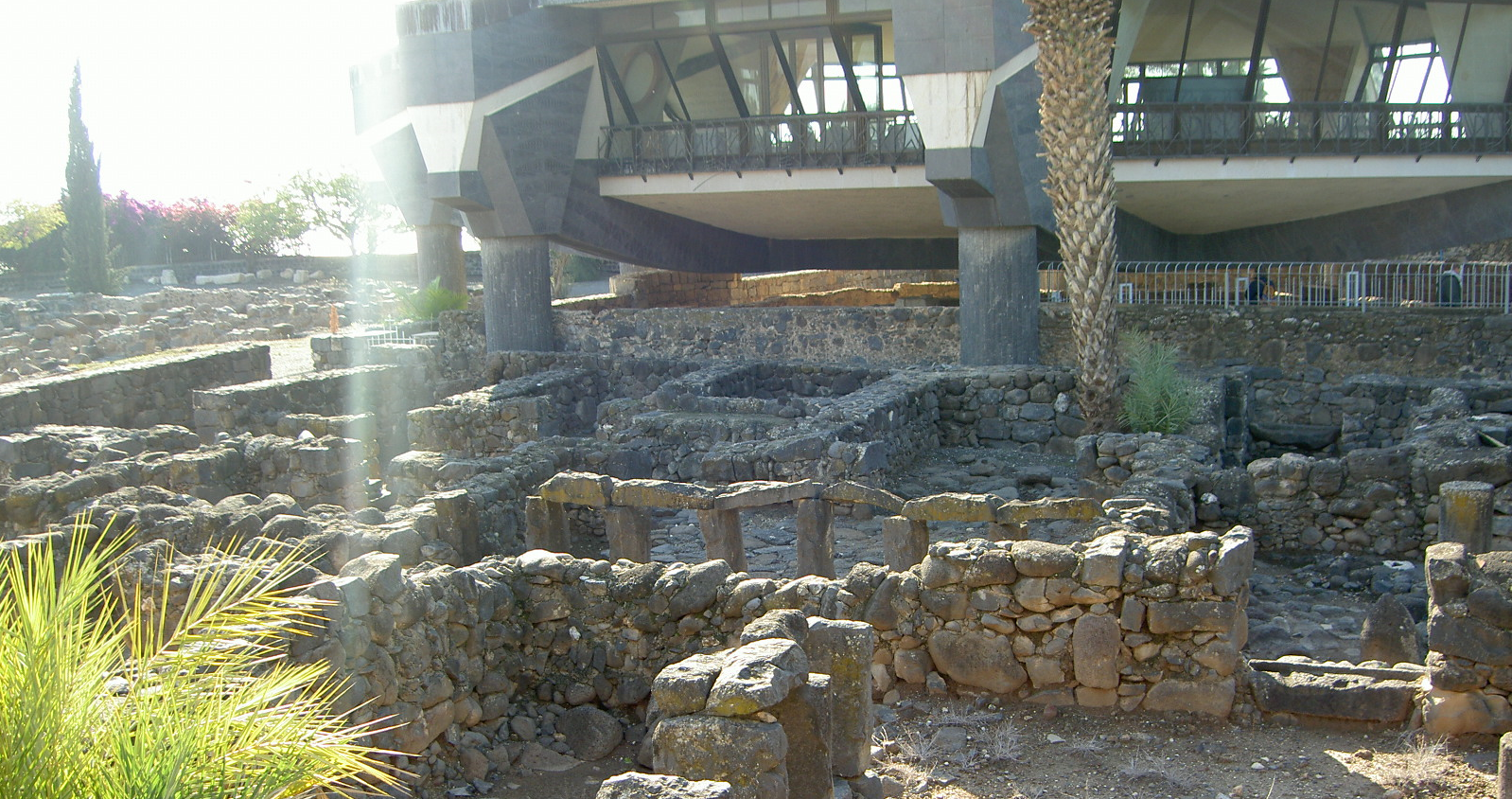 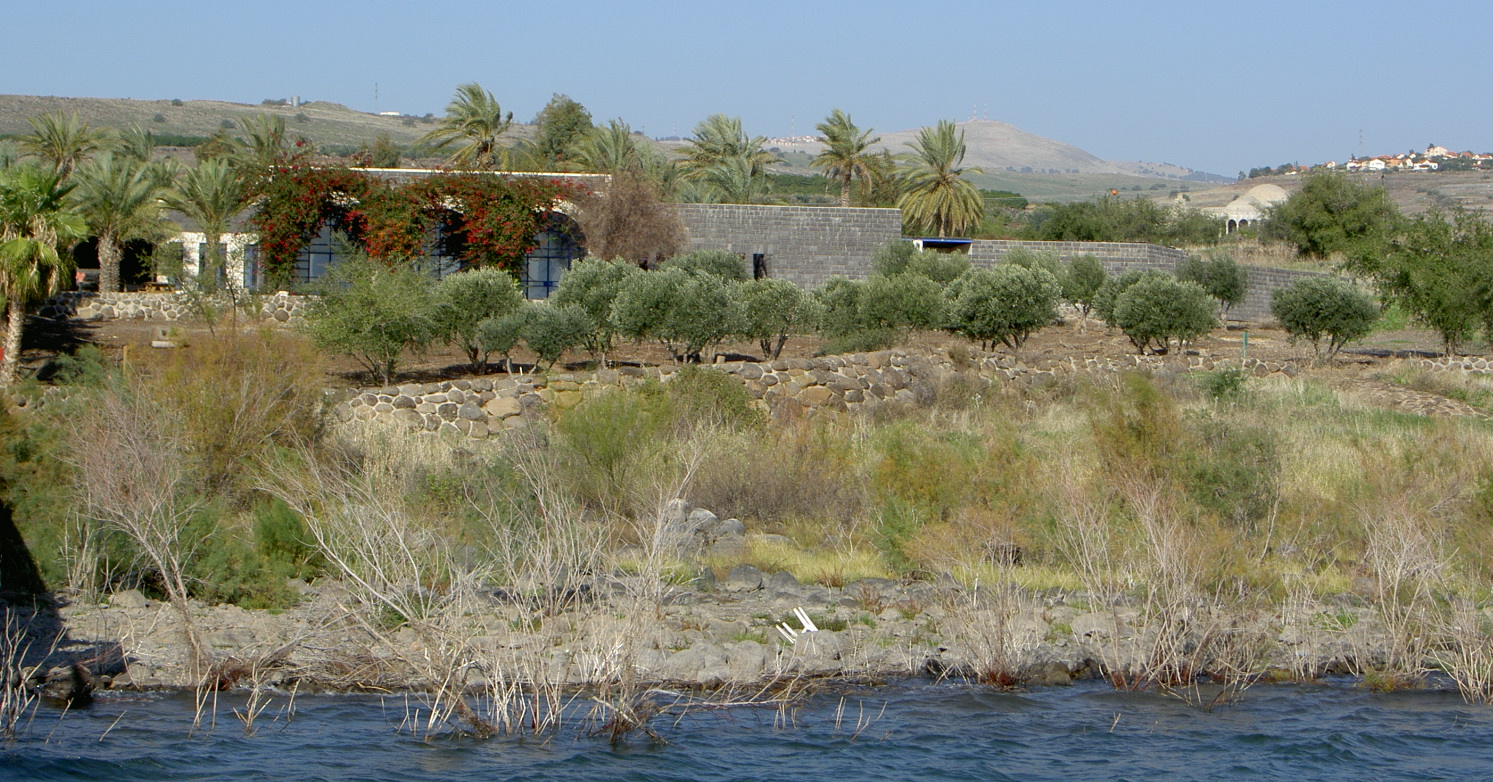